Toolkit for Managing Remote Teams
March 2020
Welcome to the New Normal!
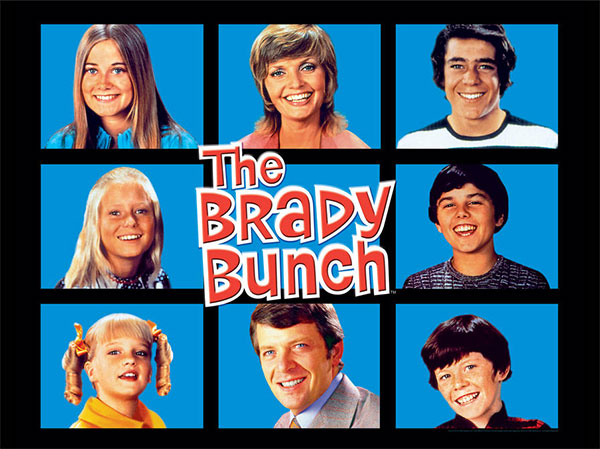 That phrase is going to go out of fashion quickly as we continue to use it to describe all of the adaptations we are making during emergency situations.  But for now, it’s true – we are learning and adjusting daily as we work to manage our business operations and our teams from remote locations.
The purpose of this toolkit is to provide you with a framework to help you determine whether your business operations are changing, how to manage your team remotely, and what additional resources are available to support you on this journey.  As always, feel free to reach out to your HR Partner or Organization Development & Effectiveness for additional support.
Does your Zoom meeting look like the opening of The Brady Bunch?
2
Overview
You will find the following sections in this toolkit.  Each section includes a business operations activity and blank templates for you to use to plan your work.
Shifting to Remote Work
Understanding and Adapting to the Dynamics of Remote Teams
Communication Tips and Tools for Remote Work
Guidance for Connecting While Working Remotely
Giving and Receiving Feedback
Resources
3
Shifting to Remote Work
4
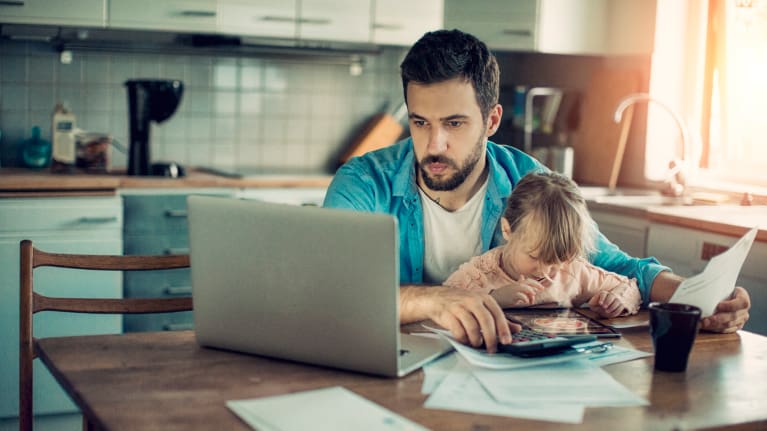 Shifting to Remote Work
Remote working in today’s environment is more than just spending the rest of the afternoon working from home after a doctor’s appointment or taking some calls before heading to work.  In our current state, we really must think about how we are going to conduct as many of our business operations as we can in a virtual way.  As a manager, you may already have a work laptop and access to a variety of online connection tools like Zoom.  But now is the time to think about the rest of your team, and how they will perform their duties remotely.  
This is also the time to explore the belief that “work must be completed in the office in front of me.”  As leaders, we often aren’t directly present when our staff performs work.  This shift will force us to evaluate our job roles and consider what the work could/should be if we are able to work remotely. 
This section walks you through identifying the key outcomes for each job role that reports to you, and what access is required in order to perform the job role.
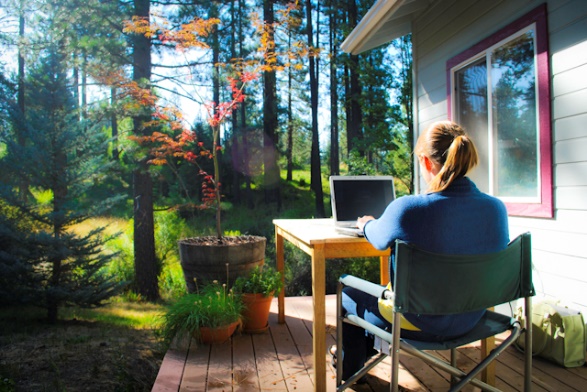 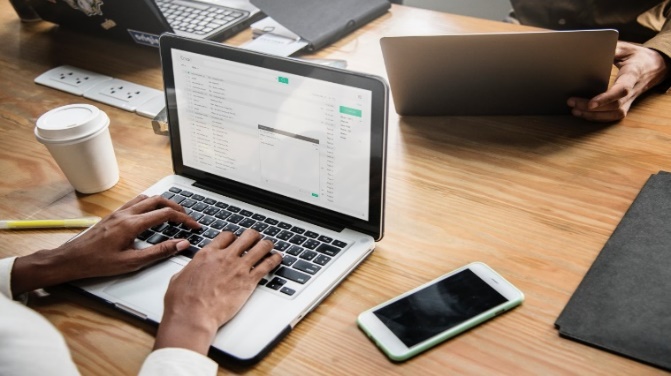 5
Shifting to Remote Work – Role Outcomes
An outcome is the “end result” of a task or performed process.  Most job roles have 5-7 major outcomes associated with them.  These outcomes are usually tied to the larger department outcomes – or the role the department performs for the organization.
Here are a few example job roles and their outcomes:
6
Activity: Shifting to Remote Work – Role Outcomes
Use the table below to list all the job roles that report to you and the associated, current outcomes.  Remember, the outcomes are the result of a task or process.  Feel free to add columns/rows to this table as needed.
7
Shifting to Remote Work – Access Required
After you identified all the role outcomes, think about what sort of access (resource) is required in order to complete them.  See the example below.
8
Activity: Shifting to Remote Work – Access Required
Use the table below to determine what access is required.  Feel free to add columns/rows for your use.
9
Activity: Shifting to Remote Work – Tools and Access
Based on your previous work with job roles and access, create a list of all the tools and access your team needs. Here is the link to the JH IT page to get you started if items need to be ordered or access requested.
10
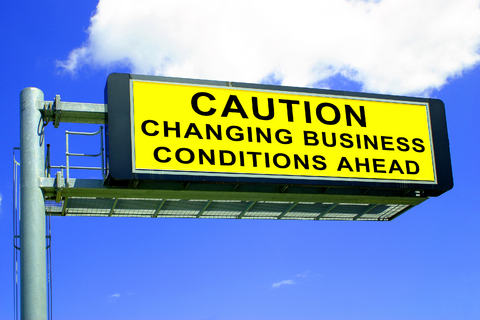 Changing Role Expectations
Any given role should have both Technical and Behavioral expectations – sometimes called the "what" and "how" of job performance.  When you document a review in myPerformance, you are really trying to determine if your mutually agreed upon job role expectations have been met.  The nature of the emergency, and the fact that your team will be remote, may require you to change your expectations.  For those using myPerformance, goals and major responsibilities can be updated at any time.     
This section guides you in thinking through your current expectations and determining if they need to be modified.  The following section will offer ideas for how to communicate those changing expectations.
11
11
Changing Role Expectations – Technical
We spent some time identifying job role outcomes in the previous section.  Those same job role outcomes are the starting place for identifying your expectations.  A "technical" expectation indicates how you want the outcome performed.  Here are some examples of what this means:
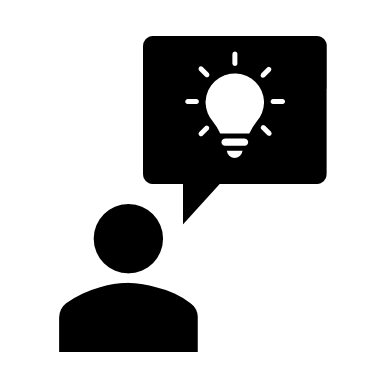 Pro Tip: These expectations are what you use to give performance feedback.  Think early and often about how you will measure whether these expectations are being met. Obtain agreement with your team member on the expectation and how you will measure it.
12
NOTE: These New Technical Expectations are hypothetical. Please follow the department’s guidelines.
Changing Role Expectations – Technical
Granted, technical expectations probably won’t change that much when working remotely, unless you are in a clinical environment.  With the nature of the emergency, depending on resourcing, some clinical resources will be pulled to cover other areas.  Also, non-critical or elective care may be suspended, which will change expectations too.  
Non-clinical, administrative departments may be asked to cover work from other teams or open call centers.  We need to be prepared to serve in any capacity that may be needed.
Here’s an example of how expectations may change.
13
Changing Role Expectations – Technical
Use this blank template to determine whether technical expectations are changing for each of your job roles.
14
Understanding and Adapting to the Dynamics of Remote Teams
15
Understanding Dynamics of Remote Teams – Behavioral Expectations
In addition to clarifying or shifting technical expectations (see prior section), you may need to revisit your team’s vision/mission, goals, processes, values, norms, and behaviors.  These elements are core to how a team accomplishes work and they also define the culture of the organization and inform team dynamics.  
As such, as you shift to remote teams, it is critical that you revisit and renegotiate your team’s charter to ensure everyone is on the same page, work gets done, and individual and collective needs are met.  While examining these elements within your team, you may find that the ones that served you well while you were all co-located may work against you while you work remotely, or that these elements were never made explicit, allowing everyone to work from their own (unchecked) assumptions or interpretations. 
In this section, you will find tips and strategies for developing high-performing remote teams and helping team members manage the transition.
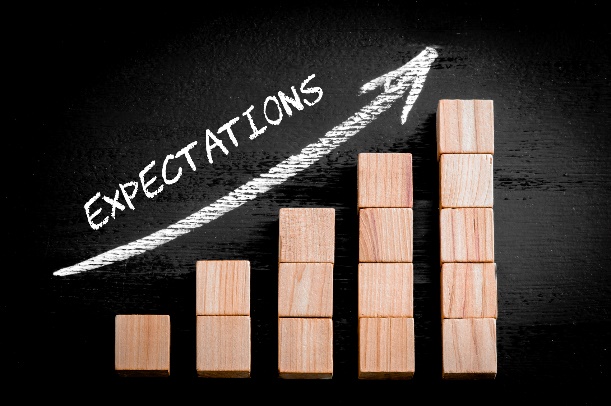 16
Team Charters
When people are brought together as a team (whether co-located or remote), it is critical to establish a charter or guidelines for what the work entails and how it will be accomplished to ensure results/success.  
The first part, which we call the strategic core, creates a shared understanding of the work’s WHY and WHAT – e.g., purpose/mission, scope, goals, duration, time commitment, resources, etc.  
The second part, the process core, clarifies HOW the work will be accomplished – e.g., team structure, roles, leadership, governance, norms, decision-making, conflict management, communications, etc.
17
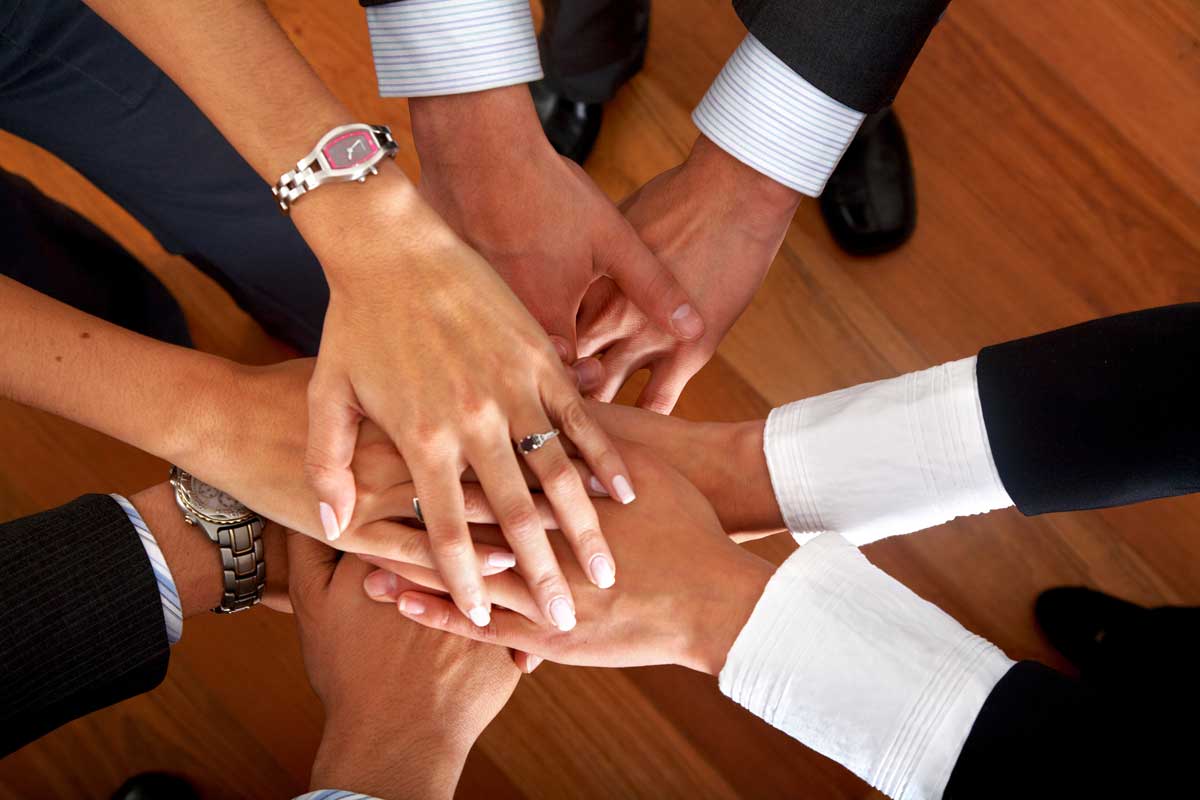 Team Charters (continued)
Establishing a team charter helps groups be clear, intentional, and mindful of what they need to accomplish and how to get there together. 
How much to include in the charter will vary by the type and complexity of the organization or project.  However, the goal is for the charter to enable action, not be an obstacle. Ideally, the charter is formally documented (in whatever format works best for your group), shared with all team members (old and new), and kept in a central, visible, and accessible place.
Lastly, the team charter provides a dynamic roadmap for the team’s success, and, like any journey, sometimes you will need to stop to look at the map and recalculate where you are going and the best route.  The next two slides provide you with the key elements of team charters and sample questions you should ask, answer, and agree to as a team.
18
This Photo by Unknown Author is licensed under CC BY-NC-ND
Activity:  STRATEGIC Core Elements
Elements
Questions to ask for each element
Vision
Mission
Strategic goals
Objectives
Metrics of success/key results
Timelines/key deadlines
Do we currently have one? (yes or no)
What was it prior to remote work?
How aware are team members of this element? Ask them! 
1 = not aware at all, 2 = somewhat aware, 3 = very much aware
How is this element impacted by the shift to remote work?
If needed, what does this element need to be moving forward / for duration of remote work?
How will I communicate this information to my team? (Tip: we recommend you share (or reshare) this information with the team, regardless of whether it changed or not.)
Template: Our Remote Work STRATEGIC Core
Record below your group’s final vision, mission, strategic goals, objectives, measures of success/key results, and timelines/key deadlines, and share the document with everyone in the team.  Make sure everyone has a shared understanding of all the elements and are kept up-to-date on any changes.
20
Activity:  PROCESS Core Elements
Conflict resolution
How will we address conflict in a remote setting?
What is the escalation process?
Accountability mechanisms
How will we hold each other accountable peer to peer and manager to direct report?
Communications
What is our communication strategy while working remotely to ensure everyone feels connected and informed?
Tip:  See next section for communication strategies you may want to consider implementing in your remote team.
Appreciation and recognition
How will we acknowledge and celebrate our successes along the way and at the end?
What does meaningful appreciation/recognition look like for the team as a whole and for each member?
Team structure, roles, and responsibilities
How are we structured and how does it serve/hinder us in a remote setting?  
What is each member's roles and responsibilities currently and moving forward?
Decision-making process
What is our decision-making process?
Who has final authority, how are they documented, how are decisions communicated within and outside the group, etc.?
Values, norms, and guiding principles
What team values, norms, or guiding principles do we need to bring our best selves to the work and be a high-performing, inclusive team?
Tip:  Make your values, norms, or guidelines explicit; discuss them and modify them as needed to fit the circumstances.
Template: Our Remote Work PROCESS Core
Record your responses to each of the elements below and share the document with everyone in the team. Make sure everyone has a shared understanding of all the elements and are kept up-to-date on any changes.
22
Trust:  The Foundation of Cohesive Teams
In his book The Five Dysfunctions of a Team, Patrick Lencioni identifies trust as the first key ingredient of cohesive teams. More specifically, he means vulnerability-based trust – i.e., the ability of the team to assume good intent, be vulnerable with each other, admit mistakes, not judge or blame each other, and offer and accept apologies without hesitation.  This is also known as “psychological safety.”
When there is this kind of trust in a team, it can then engage in healthy conflict, ensure commitment to actions, hold each other accountable, and achieve results. 
In remote teams, trust is even more essential as you will not be able to manage your group as you would in a regular office setting.
23
Check-in and check-out questions
Start meetings by asking everyone a check-in question to help “break the ice” and create an open, sharing space.  For example:  what is one word to describe how you’re feeling today, what is something you’re proud of this week, what is the highlight of your year so far, what is your dream vacation, etc.
End meetings by first debriefing key agreements and next steps, and then ask people to respond to a check-out question.  For example:  what is one word to describe how you’re feeling at the end of this meeting, what is one key takeaway for you from what we discussed, what is one action you can commit to doing between now and when we meet next, what support or resources do you need, etc.
Personality and behavioral assessments
Through the JHU Learning Solutions Team, you have access to different personality and behavioral assessments that can help your team members get to know themselves and each other more – including their communication and conflict styles, and how to bridge these differences.
Some of the more frequently requested assessments include the Myers-Briggs Type Indicator (MBTI), DISC, and StrengthsFinder.  They are all valuable lenses for helping teams understand and work with each other.
Ideas for How To Build and Maintain Trust
24
Ideas for How To Build and Maintain Trust (continued)
Communications
In the next sections, you will learn strategies for enhancing communications and feedback practices during remote work situations.  For now, what’s important to know is that you need to be communicating with your team regularly to check in on how work is progressing and how team members are feeling during this time of change.  
Trust as an organizational value
Integrate trust into your organizational values and make sure to model it (along with all the other values) for others.
25
Managing Transitions
As a manager during this emergency time, you are tasked with leading the change to a remote workforce as well as helping your team members psychologically transition to that new state.
The work of William Bridges is critical to help you lead your team through the different phases of transitions:  endings, neutral zone, and new beginnings.
Definitions:
Change = the situation that is taking place; focuses on the outcome (e.g., change to remote work given COVID-19)
Transition = the psychological process individuals go through to internalize and come to terms with the change; depends on letting go of the old way of doing things or being that was in place before the change
Bridges’ Transition Model
Each phase above also comes with a set of emotions and outputs you will observe in your team members and yourself.  These are captured in the next slides, as well as suggestions for leadership behaviors during moments of change.
27
Activity:  Transition Curve
Internalization
Energy
Enthusiasm
Immobilization
Shock
7
1
Denial
Frustration
Stress
Confusion
NEW BEGINNING
ENDING
Hope
Creativity
Search for Meaning
6
2
NEUTRAL ZONE
Things to consider:  
Everyone moves at different speeds depending on the situation
Show empathy and compassion for others and their unique circumstances
Depression
Avoidance
Anger
Testing
Skepticism
Impatience
Ask your team members and yourself:  
Where are you on the transition curve?
What support do you need from others right now?
How can others help you through this change and transition?
3
5
Acceptance
Letting Go
4
28
Outputs and Results
External
High Output, Low Results
Business as Usual
Denying the Situation
Excessive Optimism
High Output, High Results
Clarity of Direction
Renewed Focus
Agreement / Consensus
Balance / Teamwork
Productivity
7
1
Commitment
Denial
NEW BEGINNING
ENDING
High Output, Low Results
Chaos
Experimentation
Energy / Excitement
Lack of Direction
Clinging to Quick Fixes
Low Output, Low Results
Complaints
Subversion / Blaming
Anger
Apathy
Retiring on the Job
Exploration
Resistance
6
2
Internal
3
5
4
29
NEUTRAL ZONE
Change Leadership Behaviors
Need for Meaning and Direction
Need for Results
Leadership Value: Courage and Creativity
Leadership Value: A Strong Sense of Purpose
7
Leadership Behaviors:
Leadership Behaviors:
1
Sell Problem
Explain “Why Change”
Encourage Listening
and Reframing
Establish Controls
That Liberate Innovation
Embrace
Resistance/Opposition
Re-clarify Priorities
Provide Rewards
NEW BEGINNING
Commitment
Remain Constant
Denial
Verbalize Passion
Display Perspective
ENDING
Identify Change Milestonesand Plateaus
Encourage
Feedback Loops
Support Risk Taking
and Innovation
Display Patient Candor
and Ruthless Compassion
Be Flexible With Plans
Leadership Focus: Confidence and Creativity
Magnify Caring
Leadership Focus: Clear Goals and Objectives
Exploration
Resistance
Need for Trust
Need for Hope and Optimism
6
2
Leadership Value: Resilience/Hardiness
Leadership Value: Authenticity and Integrity
Leadership Behaviors:
Leadership Behaviors:
Leadership Focus: Reliability and Constancy
Leadership Focus: Energy and Commitment
3
5
4
NEUTRAL ZONE
30
Powerful Questions
During stressful times, it might be easy and necessary to lean into your role as a subject matter expert or “fixer” when problems come up.  However, as the shift to remote work becomes more established, you will need to balance your expertise with that of serving as a coaching leader, and one who develops others. 
To that end, one of the most powerful tools in your toolkit is inquiry – being curious and asking questions that help your team members grow and develop personally and professionally.
Types of Questions:
Clarification and Discovery 
Yield data
Exploration 
Designed to cause other person to reflect or look inside themselves; yields self-awareness and insights, and prompts growth
Move to Action
Allows other person to identify steps that will move them to action
Offer your ideas last --- offer more than one suggestion and have them choose
Shift hats between "expert” and “coach”
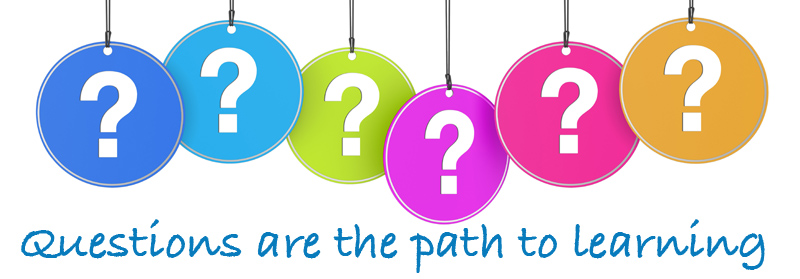 Sample Powerful Questions
32
Activity:  Coaching Conversation
Use the following framework to have a coaching conversation/moment with one of your employees or peers:
Ask what is the topic and desired outcome(s) for the conversation (use Clarification and Discovery questions)
Explore the situation in depth: (use Exploration questions)
Current situation
Desired, future state
Brainstorm ideas and commit to actions: (use Move to Action questions)
Brainstorm ideas for moving forward
Identify which idea(s) you will commit to
Apply SMART framework
Thank each other
33
Activity:  Editing Your Story
A quick and effective way of coaching someone when they are coming to you emotionally charged or triggered is to help them “edit their story.”  This exercise was developed by Cy Wakeman and is freely available on her website. The goal is to help the team member separate the facts of the story from interpretations so they may act on reality versus stories or unchecked assumptions they have created.
When someone comes to you stressed out or finds themselves triggered by an event:
Have them share what is happening
Ask "What do you know for sure? What is real?”
Have them separate the real facts from everything else they cannot know for sure, including judgements, assumptions, interpretations, premature conclusions, assignments of motives, etc.
Once you have established the “reality,” ask them “what is the very next thing I could do to add value?”
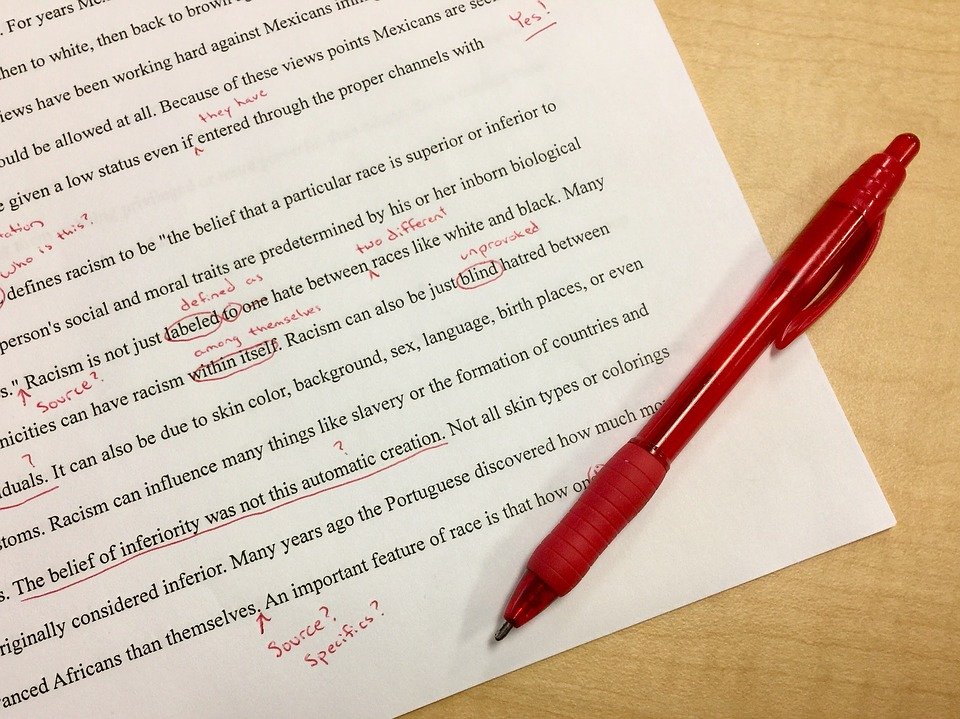 34
Communication Tips and Tools for Remote Work
35
Communicate, Communicate, Communicate!
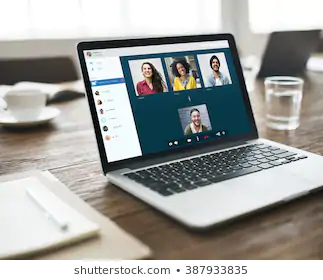 In this new normal, it is important to provide your team with a sense of stability, direction, and guidance.  To accomplish this, you must over-communicate!  With everyone fully remote and most of us working in a totally new way, there are many questions your team will have about how to accomplish their jobs, when and what to communicate to you, and what your new expectations are of them. 
This section will provide you with tips for your virtual meetings, how to share your expectations with the team, and online communication tools.
36
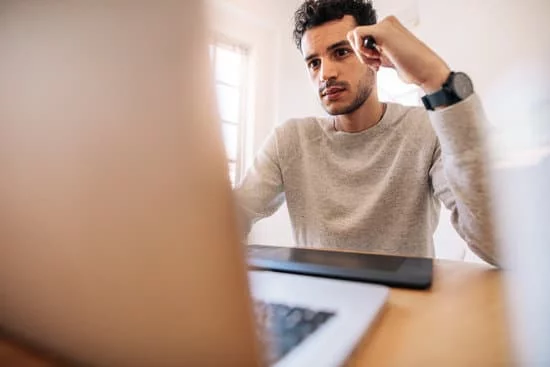 Provide Transparent Communication During Times of Uncertainty
Leaders often think they need to have all the answers in order to address their team’s needs; in this situation, we know it is impossible to know what will happen next. 
What you must create is an environment of transparency in which you share the information you do know and listen to the concerns and thoughts of your team.  There may be some questions you can respond to and others where you just provide a listening ear.  This will strengthen your team’s engagement and build trust during a challenging experience. 
“When people are isolated, over-communication is more important than ever.” – Business and team management author, Patrick Lencioni, recommends in his article, 3 Thoughts for Leaders In a Perilous Time
37
Virtual Meetings: Top Communication Method for Remote Workplaces
“All hands” meetings –  all team members affiliated with the department, no matter their role or title, attend this meeting for updates and news, to learn about new decisions, and ask questions.  This could be thought of as a departmental town hall meeting.
Team meetings – meetings reserved for those who regularly work together on similar projects, have the same duties, or occupy similar roles.
One-on-one meetings – this is where you meet with each individual that reports directly to you.
Non-business meeting (i.e., virtual lunch) – scheduled time for the team to come together without an agenda to share personal updates and exchange stories.
38
Lead a Virtual “All-Hands” Meeting for Your Team and Demonstrate Your Transparent Communication Skills
Bring all team members together for an "all-hands" meeting to keep them informed, provide space for everyone to ask questions and be heard, and foster team engagement while strengthening morale.  As mentioned earlier, you may not have the answers to all the questions, but you can note their requests and follow-up with others who may have the response. 
Consider the following when leading this type of meeting in this new normal:
Share the importance of being flexible as new guidance is given almost hourly. 
Explain how we are going to rethink how we perform our work.  Ensure everyone that they will have the necessary access to accomplish their responsibilities.
Tell them what is continuing and what is stopping. 
Review what you’ve done to prepare for them to go remote (Activity in section 1) and explain that you will be working with each person to complete the planning.
Create space for colleagues to discuss their experiences thus far.
Ask for questions and respond to those you can. 
Ask for questions and respond to those you can.
39
Check In on Your Team's Work Progress and Experiences
For individuals who work together on projects or perform similar duties for the department, consider having a regular, weekly virtual team meeting to discuss their progress, learn what needs to be adjusted (i.e., timelines, processes, expectations) and problem solve together. 
Consider the following when leading virtual team meetings in this new normal:
Ask about project/work progress. 
Have team members discuss which processes have worked for them during this time. 
Discuss messaging that may need to be shared with external groups (i.e., affiliated departments, partners, donors, students, clients).
Strategize and problem solve together as a team.
Share any decisions you’ve made that will impact their project/work.
Adjust deadlines appropriately.
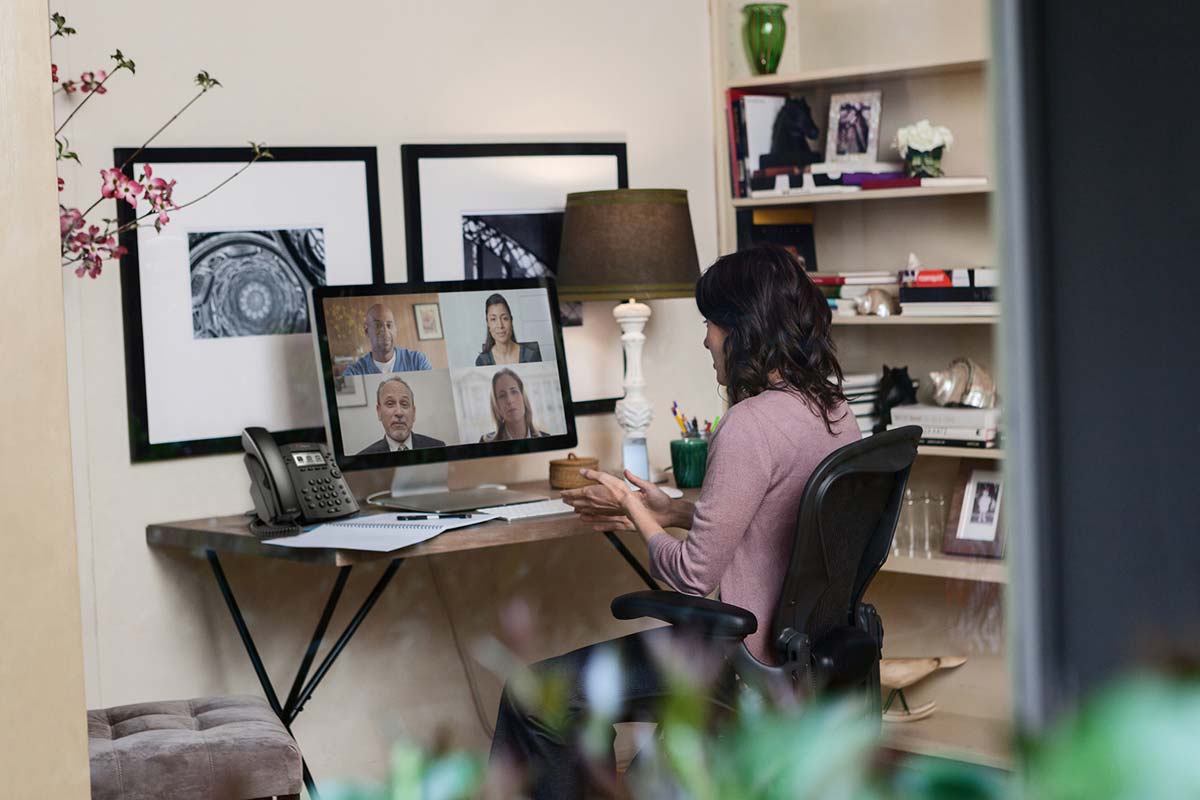 40
Have Regular Virtual One-On-One Meetings With Each Member of Your Team
During virtual one-on-one meetings, plan to not only discuss work projects, but also learn how the employee is coping with the new work environment and the overall health crisis.  Depending on the job needs and personal obligations in this new normal (i.e., caring for children or loved ones), you may want to discuss a more flexible schedule that could allow for accomplishing work outside of normal business hours.  This is also the best venue to discuss your expectations and project deadlines, and to clarify job responsibilities.
Consider the following when leading virtual one-on-one meetings in this new normal:
Learn how each employee is coping and adjusting to this major transition. 
Find out whether the employee's duties can be accomplished during normal work hours (or whether the employee needs flexibility to attend to familial obligations during the day). 
Discuss your expectations during this time.  (Reference the Activity you completed in section 1.) 
Determine if access to additional technology and programs is needed to perform job duties remotely. 
Help to solve any problems or challenges.
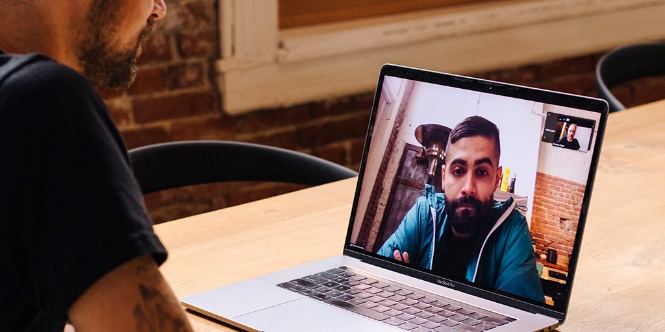 41
Host a Non-Business Meeting, Like a Virtual Lunch
While in the office, you probably had time to chat with your team and learn about their lives outside of JHU, including their families, pets, and hobbies/activities.  These conversations do not have to end just because you are not in the office.  Schedule time to continue to build relationships and take a break from work and the news cycle.  You may want to schedule this during a lunch hour to help break up a workday or even at the end of the day for a pick-me-up.  This meeting should be optional, as some team members may not be able to join.
Consider the following when hosting virtual team bonding meetings:
Give everyone present an opportunity to share an update/recent experience. 
Allow people to invite their pets or loved ones to drop in on the video calls; some may even want to give a home tour. 
If the conversation becomes too gloomy, steer the conversation in anotherdirection by sharing a positive story. 
Try to avoid conversations about work, but it is okay if it leads in that direction.
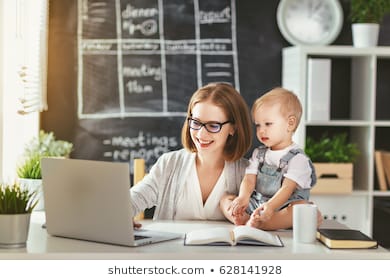 42
Virtual Tools to Explore – Zoom
Zoom is the video conference tool of choice for many teams.  Contact the IT department to register for a personal account and/or for colleagues who require it for frequent meetings. 

Using Zoom, participants can:
Join via conference call or computer audio
Share their webcam (participate in video conferences)
Share their screen or applications with others
Type written messages via the chat function 
 Brainstorm via the whiteboard function
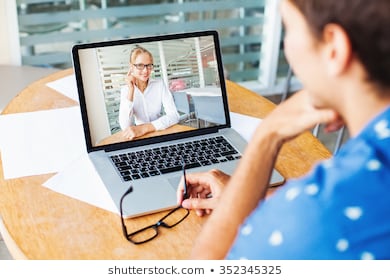 43
Virtual Tools to Explore– Microsoft Teams
Our Microsoft Office 365 suite includes access to Microsoft Teams, a collaboration tool that allows you to communicate in multiple formats. 

Using Microsoft Teams, users can:
Invite members of the team to collaborate
Have a continuous conversation or start new ones via chat
Host video conferences 
Share Microsoft compatible projects (i.e., Word docs, PowerPoint, and Excel files)
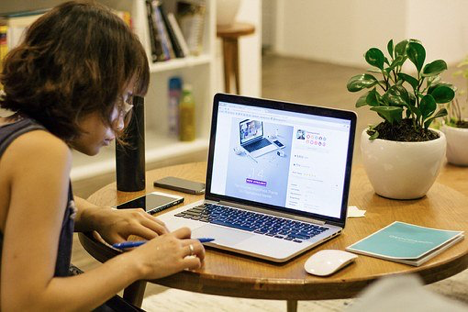 44
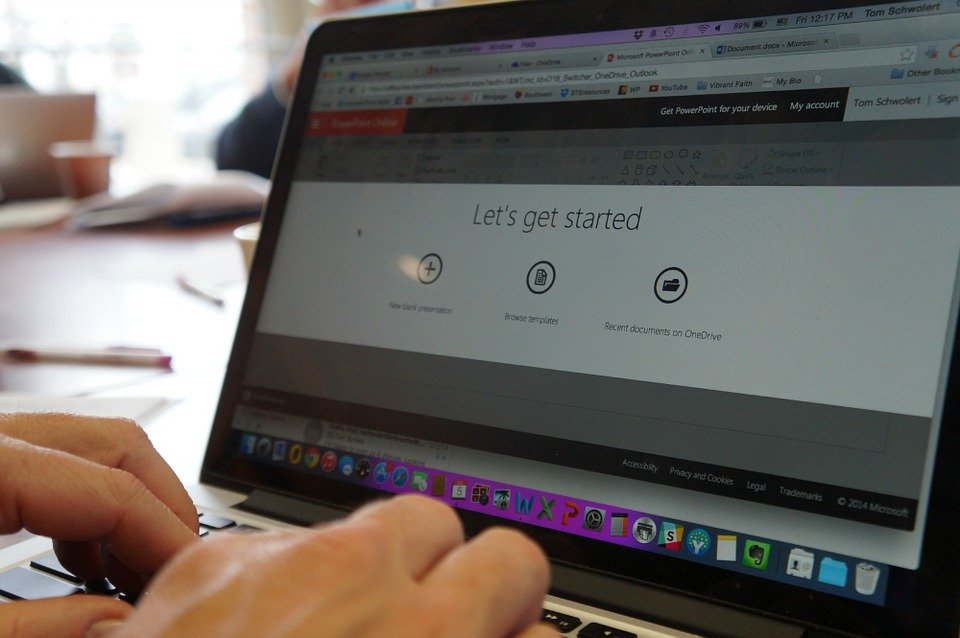 Virtual Tools to Explore– One Drive
Another tool in our Microsoft Suite that is great for collaboration is One Drive. 
Using Microsoft One Drive, users can:
Save files to a cloud for easy access from any location 
Access files while offline 
Send files via a link to colleagues for review or collaboration 
Collaborate on a Word document, PowerPoint, or Excel file simultaneously
45
Guidance for Connecting While Working Remotely
46
Managing a Remote Workplace
As stated earlier, though you may have occasionally worked remotely in the past, this new normal requires that your entire team work from home full-time.  To make the most of this time and lead a productive and cohesive team, you may need to learn new skills and practice a different management style.  
This section will cover:
How to lead successful video conferences/virtual meetings
How to provide the flexibility that some of your team may need
What technology issues to anticipate and troubleshoot
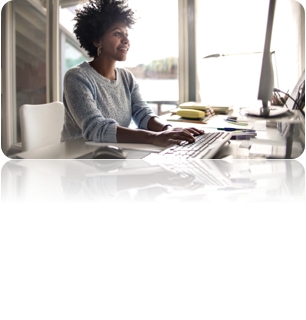 47
In the new normal, video conferences will be the only and best way to communicate face-to-face.  To encourage full engagement and participation in these virtual meetings, consider adopting the following practices. 
Ask everyone to use video during the meetings – seeing everyone's face on the call encourages engagement and allows you to observe more nonverbal cues.  Expect that some may not be able to join by video for different reasons, but it is worth requesting it. 
Always provide an audio dial-in for all meetings – set-up your Zoom or video conference platform to provide a conference call number as well as computer audio.  This could provide better sound quality during the calls and also allows those who may not be in a quiet space, have headphones, or be able to join via the computer to still participate.
Prepare like you would for all meetings – draft a meeting agenda, share necessary information in advance and stick to the time boundaries. 
Pause while speaking to provide space for questions/feedback – it can be easy to be long-winded during meetings in normal circumstances, but when you are not in the same room as others, it can be harder to know when others want to interrupt to ask a question.  Pausing between thoughts can create space for your team to jump in. 
Make sure your video background is not distracting – find a neutral backdrop or professional looking space for your video calls.
Leading a Successful Video Conference
48
Be Prepared to Adopt More Flexible Management Styles
The new normal may cause your team members to have more familial obligations during standard work hours.  Others may have a difficult time coping to the current state of the world and may need to step away to take care of their mental health needs. As a manager, your job is to help your team have all the tools and direction they need to accomplish their work responsibilities.  This may require being more flexible with your team.  Below are some tips to help you do this successfully. 
Schedule meetings in advance so team members can adjust home obligations to attend. 
Learn each team member's preferred method of communication (i.e., text, phone, or email) for individual messages and correspond appropriately. 
Ask about each team member's familial obligations and/or wellness and determine if different work hours would be better suited for them. 
Inform your team of the best way to contact you and respond in a timely manner.
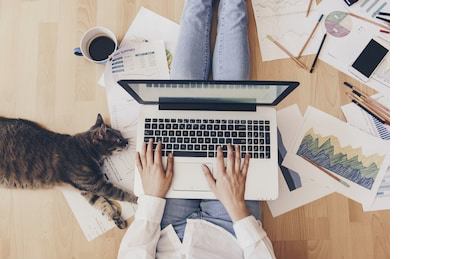 49
Anticipate Technological Problems and Troubleshoot in Advance
As the team adjusts to working from home, some may be using certain tools and technology platforms for the first time. Use the tips below to anticipate your team's needs and avoid technological frustrations. 
Learn what tools and platforms are new for your team and share training tools.
Designate a go-to person on your team to address quick questions and provide guidance about a particular program. (The person may be you!) 
Discuss and agree on how you will use each tool – what its specific function will be for the team.
Practice patience and remind your team to do the same when learning new tools or running into network delays.
Ensure the team has access to all the applications and software they need to perform their jobs.
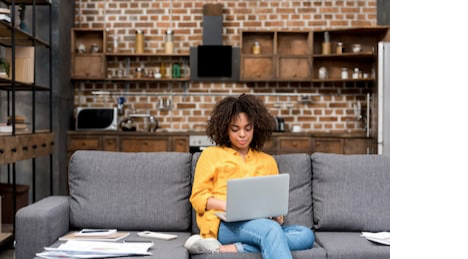 50
Giving and Receiving Feedback
51
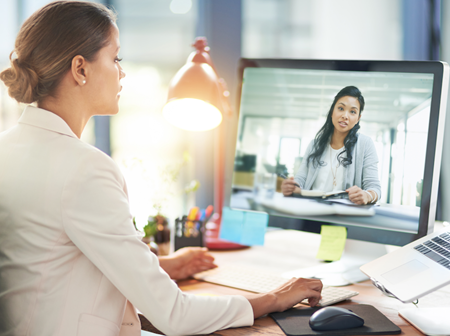 Giving and Receiving Feedback
Giving and receiving effective feedback can be challenging for managers and employees even under the most favorable working conditions.  If not addressed, working remotely can magnify ineffective feedback practices and negatively impact productivity and business operations.  
You are encouraged to continue with or intentionally incorporate ongoing coaching and feedback sessions.  This section explores how to evaluate performance and give and receive feedback remotely, to better support employee and team productivity, engagement, and effectiveness.
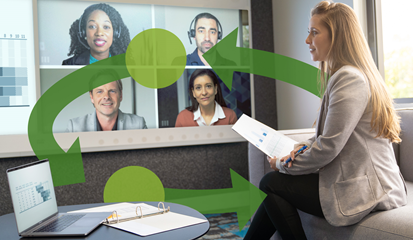 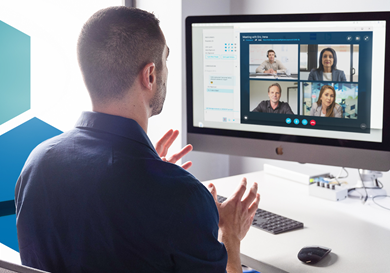 52
Giving and Receiving Feedback - Evaluation Prior to Working Remotely
Think about how you evaluated employees before working remotely.  How did you know your employees were working?
Most likely, a variety of methods were used to monitor and evaluate employee performance, including: 
Communication through review meetings, informal check-ins, one-on-ones, and emails 
Tracking and monitoring goals and project plans related to performance expectations
Work outcomes or tangible proof of end results

If you previously used these methods to monitor performance in an office environment, there will be very little difference in how you evaluate an employee working remotely.  You will just need to be a little more intentional.
53
Giving and Receiving Feedback – Using Job Outcomes (During Remote Working Periods)
As covered in an earlier section, the key to working effectively with remote employees is to clearly define job role expectations and desired outcomes.  Priorities may have shifted, but you will continue to evaluate performance against measurable milestones and goals, so desired outcomes are achieved.  
Review the updated Technical Expectations you previously determined for each employee.  You’ll use these to:  
Monitor and evaluate progress on outcomes  
Guide ongoing coaching and feedback sessions   
Evaluate performance during reviews
54
Activity – Giving and Receiving Feedback - Using Job Outcomes or Goals
While considering each employee’s job outcomes, you will ask employees questions during check-ins and 1:1’s to monitor progress towards the defined milestones and goals.  You will determine if the employee is on track for successful job outcomes.  You can use the template to track and monitor progress or, if you are using myPerformance, you can document progress on the Midyear or Annual Review Forms, when available.  Please Note:  Behavioral Expectations (the “how”) is still important, but be flexible and focus on outcomes.
55
Activity – Giving and Receiving Feedback – Using Job Outcomes or Goals
Use this blank template to determine whether employees are completing the new Technical Expectations for each job role.
56
Giving and Receiving Feedback – Communication and Staying Connected
Using feedback conversations can assist employees to be more engaged, productive, innovative, and collaborative, which can positively impact organizational success.  These conversations will  also help you to know how the employee is doing, how the work is progressing, and if any professional development is needed to increase skills.  Regular feedback sessions should be scheduled throughout the period that employees are working remotely.  
Feedback provides employees information on:
What is working
What is not working
How to improve and achieve desired results
If you did not have regular feedback conversations with your employees prior to working remotely, the conversations may start out feeling “transactional,” but each feedback conversation you hold is an opportunity to produce better results and inspire and build trust.
57
Giving and Receiving Feedback – Communication and Staying Connected
Review previous sections for ideas on connecting through weekly 1:1’s and check-ins and having coaching conversations.  When feedback is done well, those receiving feedback are more likely to listen non-defensively and use the information to adjust behaviors and/or develop skills.  For each conversation, make sure:  
You and the employee are prepared to have the conversation.
You have determined the purpose of having the conversation and the desired outcomes: 
Gain understanding, gather data, and build insight for yourself and the employee through active listening
Reinforce behaviors
Redirect problematic behaviors
Shape agreements and reach conclusions
Summarize and establish next steps
58
Giving and Receiving Feedback – Communication and Staying Connected
Both positive and developmental feedback should be given during feedback conversations.  To be effective, deliver it in a way that the employee can:  
Hear it
Keep feedback balanced
Allow for two-way discussion
Use active listening skills
Understand it
Use specific examples
Emphasize what you have observed and what needs to change or improve
Do something with it
Focus on the things that are changeable
Brainstorm solutions
Discuss a plan of action with specific expectations and timeframes
Stone, D., & Heen, S. (2015). Thanks for the feedback: The science and art of receiving feedback well (even when it is off base, unfair, poorly delivered, and, frankly, you're not in the mood).
59
Giving and Receiving Feedback – Communication and Staying Connected
If feedback conversations turn into difficult or crucial conversations, there are typically three different conversations occurring at the same time:  
“What Happened” Conversation – What are the facts?  
Problem:  I’m right; you’re wrong.
Solution:  explore each other’s stories instead of attacking the other person’s and defending yours.
Feelings Conversation – What are my feelings?  What are the employee’s feelings?
Problem:  despite our best efforts, feelings tend to “leak” into conversations in damaging ways.
Solution:  identify, acknowledge, and even discuss your feelings (and the other person’s feelings) to unravel the complexity of emotions and defray the negative effects of leaking emotions.  
Identity Conversation – What does this say about me?  What does this say about the employee?
Problem:  conversations are difficult because they often threaten some part of our or the other's identity.  
Solution:  recognize what is at stake for you, and complexify your image of yourself so it does not depend on this one conversation or issue.
Stone, D., Heen, S., & Patton, B. (2010). Difficult conversations : how to discuss what matters most. 10th anniversary ed., [2nd ed.] New York: Penguin Books.
60
[Speaker Notes: Handout]
Giving and Receiving Feedback – Communication and Staying Connected
Underlying Structure of Conversations
What is our internal voice saying during a difficult conversation? 
What is the employee’s internal voice saying during a difficult conversation?
“Feelings”
What am I feeling?
What do I do with the strong feelings I am experiencing?
“Facts”
Who’s right?
Who’s wrong?
Who’s at fault? 
Why are they acting this way?
“Identity”
What does this situation say about me?
61
Giving and Receiving Feedback – Communication and Staying Connected
If you know you need to have a difficult or crucial conversation, think about your purpose for having the conversation and prepare an opening statement.  
What is your purpose for having the conversation?
Learning:  to understand the other person’s perspective better
Expression:  to share your own perspective
Problem-Solving:  to talk about how to move forward together
Samples of opening statements:  
Learning:  I think you and I see this situation differently.  I’d like to understand more about how you are seeing it and share how I’m seeing it.  I’d also like to explore how we might be able to move forward together.  
 Expression:  I want to talk to you about what happened in the meeting this morning.  I was upset by something you said.  I wanted to explain what was bothering me, and also hear your perspective on the situation.
Problem-solving:  I know we have been at an impasse on this issue.  I’m wondering if we can find a way to move forward that works for both of us.  Would you be open to brainstorming ideas and discussing possible solutions?
Stone, D., Heen, S., & Patton, B. (2010). Difficult conversations : how to discuss what matters most. 10th anniversary ed., [2nd ed.] New York: Penguin Books.
62
Giving and Receiving Feedback – Communication and Staying Connected Feedback Model – Situation, Behavior, Impact (SBI)
Consistently using the Situation, Behavior, Impact (SBI) model can also assist you in having more effective feedback conversations.  This model can be used for giving both positive and developmental feedback.
SBI, Center for Creative Leadership
63
Activity – Giving and Receiving Feedback –Communication and Staying Connected Feedback Model – Situation, Behavior, Impact (SBI)
Use the template to prepare for your feedback conversation.
SBI, Center for Creative Leadership
64
Resources
65
Resources
There are a variety of resources on these topics available to support you and your employees while working remotely, including:
Articles related to:  
Working Remotely
Working From Home (Parents)
Feedback
LinkedIn Learning Videos
Templates
Worksheets
Please follow this link to access them!
66